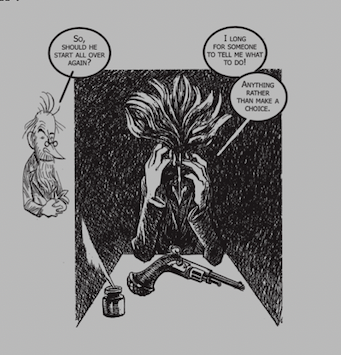 KierkegaardovoOpakování, II
Opakování, 2021
Co se stalo dosud? Constantin přijede z Berlína, zjistí, že jeden typ opakování (mechanický či vnější) není možný. Všechno je v Berlíně nové, dokonce když se vrátí domů, zjistí, že je všechno nové. Constantin si povzdychne, že člověk touží po opakování – doslova: vzít si něco zpět, chopit se něčeho znovu – ale místo toho si vše zpět vezme život a připraví nás o naše já. 
Jakoby Constantin testoval Hérakleitovo tvrzení, zda skutečně dvakrát do jedné řeky nelze vkročit. Ale: možná dospívá k dramatičtějšímu vhledu – že do ní možná nelze vkročit ani jednou. 
Proč by to nemělo být možné? Protože se mění samo lidské já, prochází – jak Kierkegaard zdůrazňuje – krizemi, které nejsou racionálně rozřešitelné, které mohou být zpětně rekonstruovatelné, ale nejsou předvídatelné ani jakkoli odvoditelné.
Kdo je vlastně Constantin?
Constantin je, jak píše Kierkegaard, „experimenter“ (takto i v dánštině). Ale je to zvláštní experimentátor, který intenzivně pracuje s reflexí a dost dobře by mohl být i sám „experiment Berlín“ pouze představovaný. Opakovaně čteme, že si hraje v myšlenkách.
Experiment nakonec podle Constantina nemůže dokázat nebo vyvrátit možnost opakování – (pravé, existenciální, a tudíž niterné) opakování musí být prožito a v tomto smyslu je i úžeji spjato s lidským já. 
„Experimenter“ je Constantin ještě v jiném ohledu: přemítá o životech druhých, ženy pozoruje jen ve zpětných zrcátkách. Je to muž reflexe spíše než jednání.
A mladíka, zdá se, jakoby uzavíral do zrcadlového reflexivního mauzolea, s nímž mladík postupně ztrácí trpělivost, až se nakonec zcela odmlčí, vykrade se z Constantinova života a pak naváže dopisy.
Není přece žádný mladý člověk s trochou fantazie,  aby se jednou necítil upoután kouzlem divadla a nepřál si být unesen do oné umělé skutečnosti, kdy jako dvojník vidí a slyší sebe sama, a sám se rozštěpí ve svou nanejvýš možnou odlišnost od sebe sama, a přitom tak, že jakákoliv odlišnost je opět jen jím samotným. 
Taková choutka se projeví přirozeně ve velmi mladém věku. Jen fantazie procitne ke svému snu o osobnosti, všechno ostatní ještě bezpečně spí. V takovém sebenazírání není individuum skutečnou postavou, ale jen stínem, nebo přesněji řečeno, skutečná postava je na místě neviditelná a nespokojí se proto s vrháním jednoho stínu, ale individuum má mnohočetné stíny, které se mu všechny podobají a které jsou momentálně stejně oprávněny být jím samotným. 
Osobnost ještě není objevena, její energie se ohlašuje jen ve vášni možnosti; neboť v duchovním světě to chodí jako s mnohými rostlinami – ten hlavní výhonek vyráží nakonec. I tato stínová existence však požaduje uspokojení a člověku nebývá nikdy ku prospěchu, nedostalo-li se mu času, aby se mohla vyžít“ (52).
Opakování otázky na úrovni eticko-náboženské
Zatímco byla první část Opakování zaměřena na otázku pohybu a času, druhá opakuje otázky z první části, nyní však z hlediska etických závazků. Již nejde o opakování na intelektuální nebo estetické rovině, ale o výkon existence.
„Děj“ se točí kolem mladíkova selhání, ale pozvolna rostou i pochybnosti o Constantinově mravnosti. Constantin sám říká, že se musí „eticky odlehčit“, aby se mladíkovy před ním dobře mluvilo a vyznal se ze svých prohřešků.
„Pozorovatel musí umět sebe sama zlehčit. Musí se vyvarovat tomu, aby byl sám eticky silný.“
„Repetition means the task set for the individual to persevere in time, to stay with the flux, to produce his identity as an effect.“ Dreyfus, viz moodle.
Dva (implicitní) etické postoje?
Kierkegaard zná dva základní etické postoje, které jsou přítomny explicitně v jiných dílech, ale a v náznacích i v Opakování.
1. Je to tvorba etického já jako opakování ve smyslu mimésis, nápodoby – viz vzájemné uznání – jeden dělá, co vidí u druhého. Taková mimetická koncepce já může založit určitou stabilitu, konstantnost (ale víme, že pro Kierkegaarda je nepřípustná, nebyla-li by zrelativizována ještě transcendencí). Problém této úrovně je, že si zde člověk nechá své vlastní já světem odloudit. Následujeme normy, které jsou přítomné. 
V textu: V určité fázi se táže mladík, jestli by manželství přece jen nebylo pro něj. Právě manželství je formou etické věčnosti v čase. Manželství je cyklus růstu lidského já, postavený na závazku, zatímco estetická existence (Don Juan) zakouší čas a lidské já v podobě monotónnosti – stále se opakuje totéž.
2. Jiný typ opakování je založen na reflexi, která je hojně přítomná v náznacích. Je to opakování v podobě zdvojení ve mně samé: pohlédnu na sebe a otáži se, třeba… zda mohu chtít třeba to, aby nějaký čin platil univerzálně, tj. představím si pravidlo.
Problém: v etice je implicitně zahrnut předpoklad, že je cele v naší moci, a že tudíž i lidské já je v naší moci a že i opakování v jeho nejryzejší podobě, je něco, co sami svedeme.
Krize a její (epistolární) reflexe
„Co nyní dělám? Začínám od začátku a pak začínám odzadu. Vyhýbám se jakékoli vnějškové zmínce o tom všem, zatímco má duše se dnem i nocí, v bdělém stavu i ve snách tím vším neustále zaobírá“ (116).
Mladík se v Opakování skutečně v krizi octne, a to v krizi, která mu všechno zpochybní, ztratí důvěru ve svého důvěrníka  a místo rozumu či reflexe začíná vzývat Jóba. Jinými slovy sezná, že už mu nepomůže dialog s Constantinem, který, jak sám přiznává, nemá vztah k transcendenci. „Náboženský pohyb provést nedokážu, je to proti mé povaze“ (105).
Sám Contantin ví, že mladík dospěl na hranici, dokonce připouští, že jeho krize je skutečná. „Je mu stále jasné, že se jeho láska nedá, lidsky řečeno, realizovat. Tak dospěl k hranici zázračna, a to, ať už má nastat jakkoli, se může dít jen na základě absurdna“  (101).
The highest expression of repetition is the religious movement in which the individual passes from sin to atonement. Here is the most dramatic instance of a qualitative transition, of a transformation of the individual in which something new and transcendent is produced. Atonement, which is completely transcendent to the sin which it displaces, is repetition in the highest sense, sensu eminentiore (Pap. IV B117 302/R 320). Sin cannot be mediated but only forgiven.
Dreyfus, viz moodle.